Introduction to Evidence-Based Medicine
Dr Hayfaa A.A Wahbi

Assistant Professor, Chair of Evidence Based Medicine and Knowledge translation
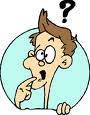 What are you expecting to learn in the medical college?
[Speaker Notes: The goal behind the first questions is to get the students to reach the conclusion that medicine is about diagnosis treatment and prognosis in addition to communication skills. The goal of the second question is to get the students to reach the conclusion that medicine is not static knowledge and it is developing]
Definitely not This
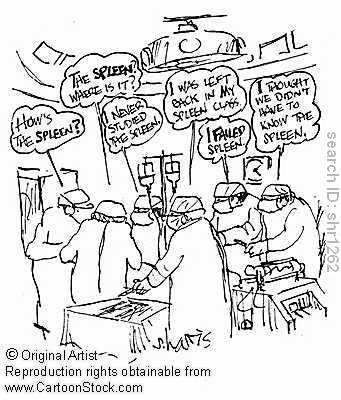 What are you expecting to learn in the medical college?

      You are expected to know how to diagnose illness and disease, how to prevent and treat them and how to communicate to the patients the expected outcome of your treatment.

Do you think that the knowledge you will gain in the
diagnosis and treatment of pneumonia               الالتهاب الرئوي) is the same that medical students received 50 years ago? 
       30 years ago? 
       15years ago? 
       5 years ago?
[Speaker Notes: The goal behind the first questions is to get the students to reach the conclusion that medicine is about diagnosis treatment and prognosis in addition to communication skills. The goal of the second question is to get the students to reach the conclusion that medicine is not static knowledge and it is developing]
It is definitely not the same knowledge …

But what is the time limit for knowledge to be updated?

We don’t know ….this is why we should always ask the question about the best tool to diagnose the disease and the best treatment options for this specific patient.
[Speaker Notes: The discussion will lead the students to get to the conclusion that to update their medical knowledge they have to ask a question about any intervention (diagnostic investigation or treatment) they are requesting for the patient.]
Where do you think you can get this information and knowledge from? 
Medical text books… 

In most of the cases these contain the same information you gained during your medical education.. They take long time up to 10 years to be updated.

Internet, medical journals, specialized medical databases
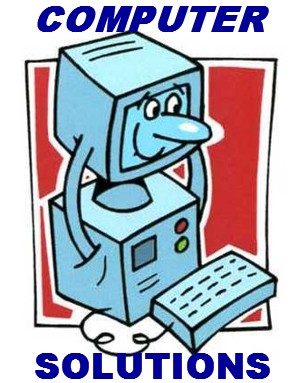 [Speaker Notes: This question will stimulate the students to think about where from to get the information to update their medical knowledge and to the second step in the 5 steps of EBM (searching for evidence).]
What are the electronic databases for medical sciences?

Are websites for titles, abstracts and in sometimes full text articles published in the medical journals and are updated on a daily bases. They provide published information on all branches of medicine. Example of the such database is the MedLine http://www.ncbi.nlm.nih.gov/PubMed
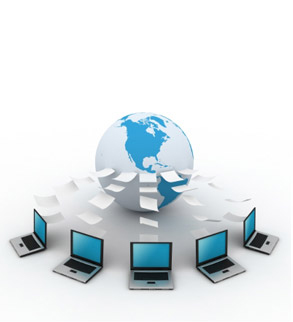 [Speaker Notes: Students will be introduced to one of databases which is pubmed]
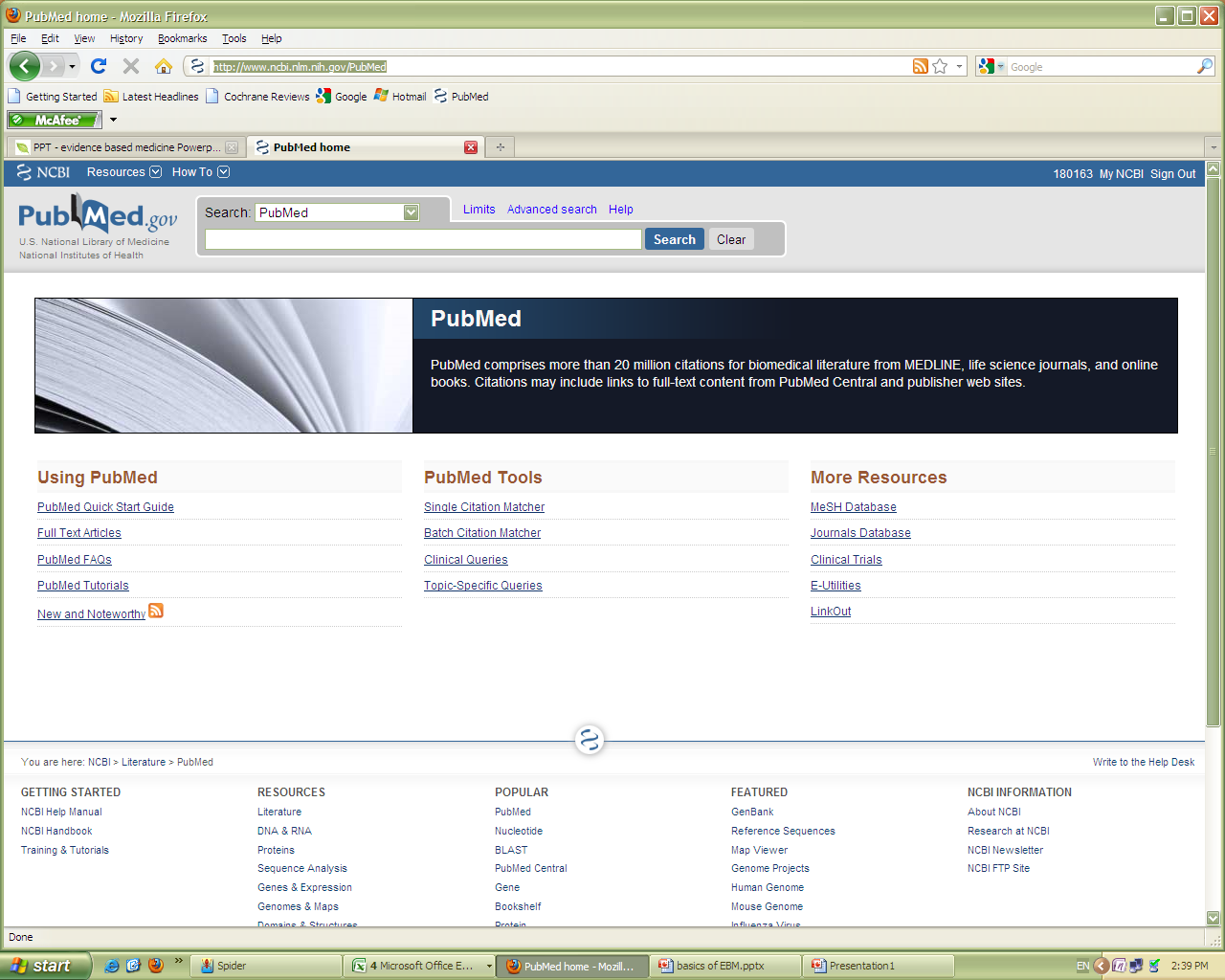 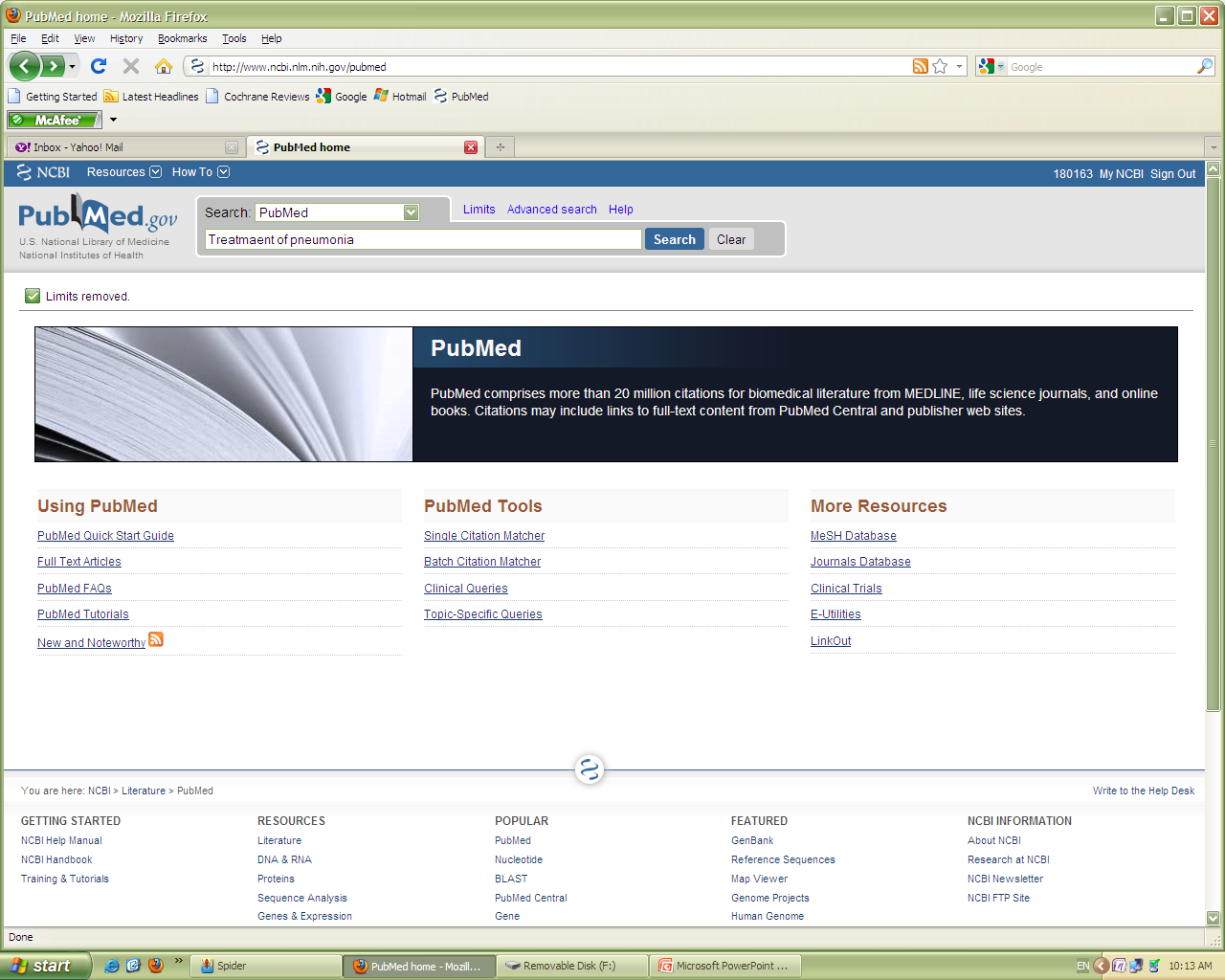 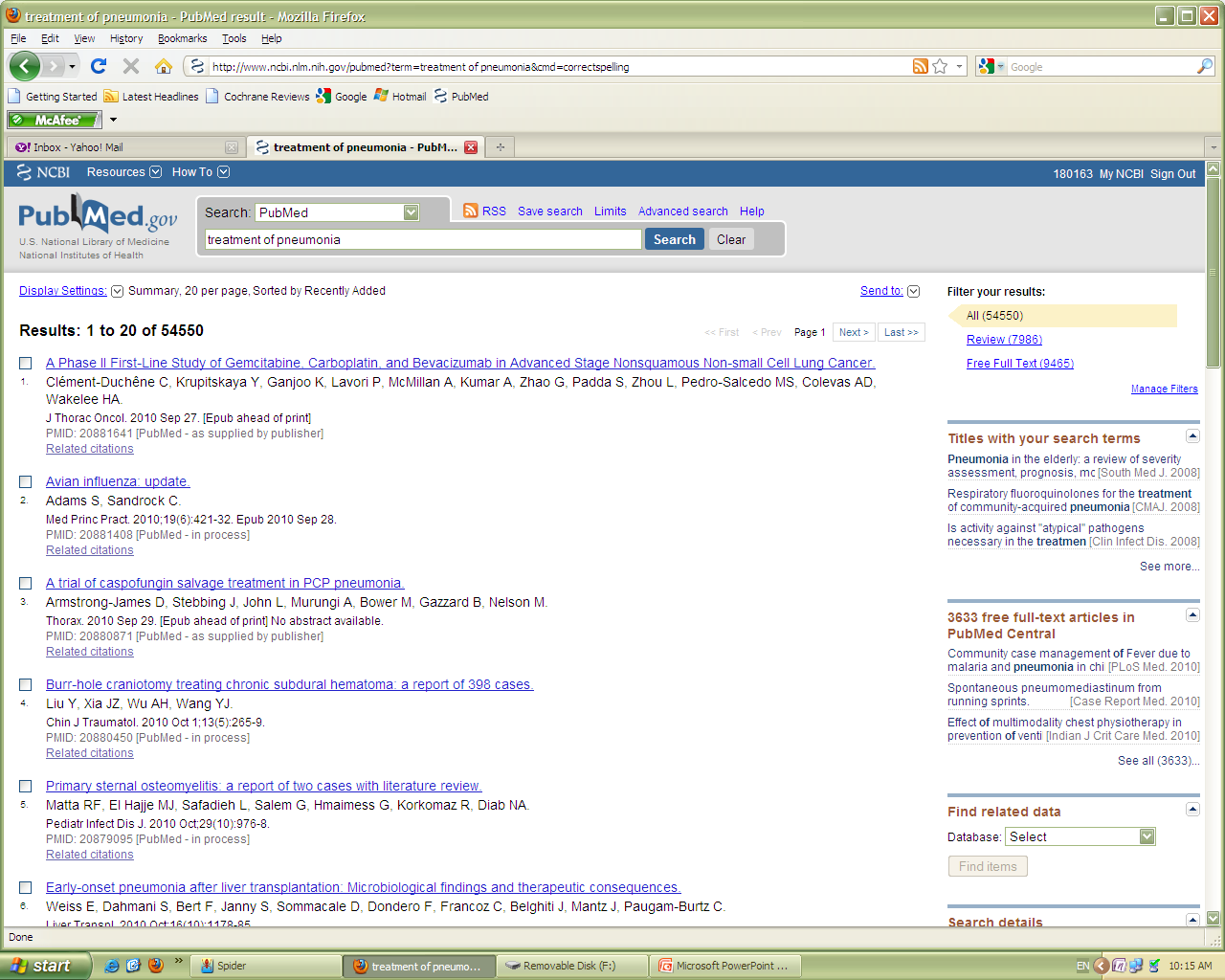 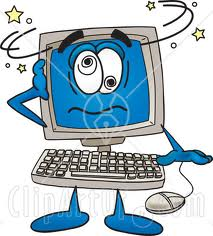 [Speaker Notes: The number of retrieved articles will be utilized to highlight the concept the PICOS and the importance of the critical appraisal]
Do you think all the 54550 articles retrieved by the search are relevant to your patient with pneumonia? 

Of course not your patient might be a child or an adult or an elderly to say the least
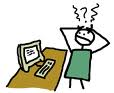 How can we reduce the number of articles we get from the search?

To describe the patient we want to manage in  more details
To include the investigation or the treatment we want  to request for the patient 
and in some cases compare it to another one 
To include the outcome we are looking for.
And the proper study design for the question
PICOS
[Speaker Notes: An example of the PICO will be given here.]
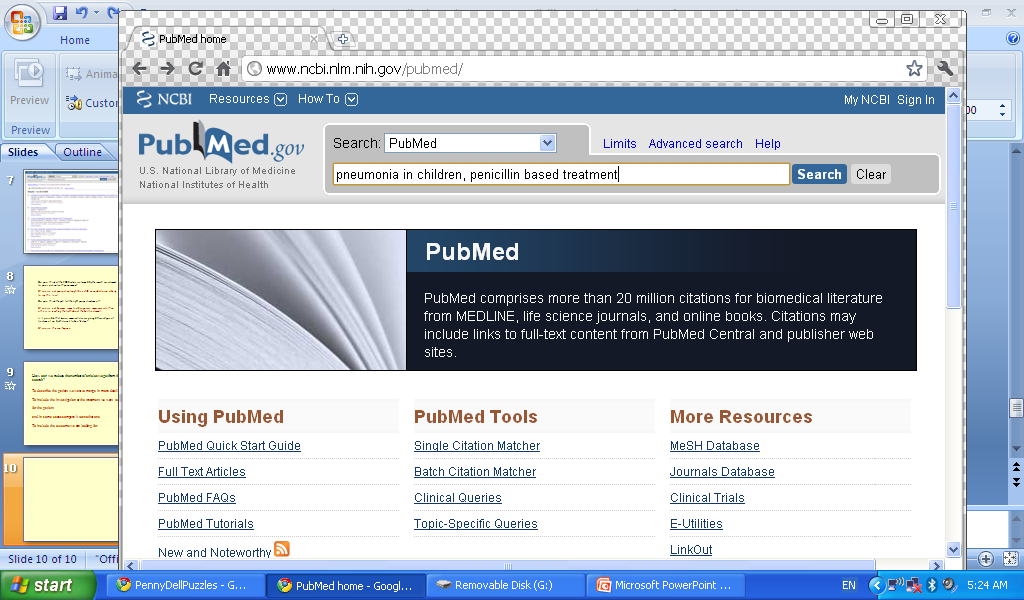 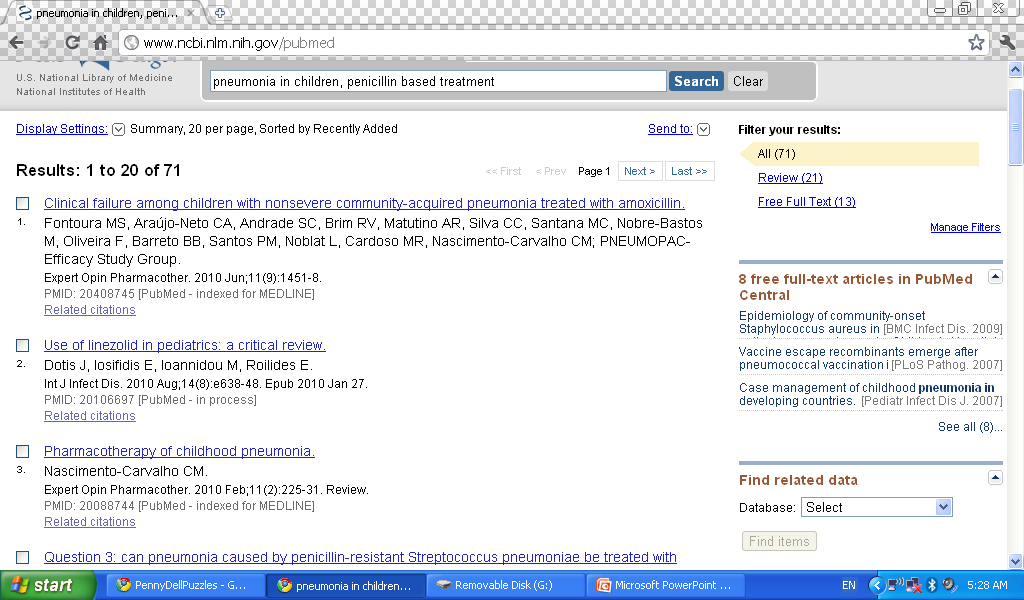 [Speaker Notes: The students are given a demonstration about how to narrow their search.]
Do you think all the 71 retrieved articles tell the right proper treatment? 

Of course not because some trial designs are more accurate than others in reaching the truth about the best treatment
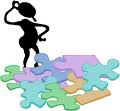 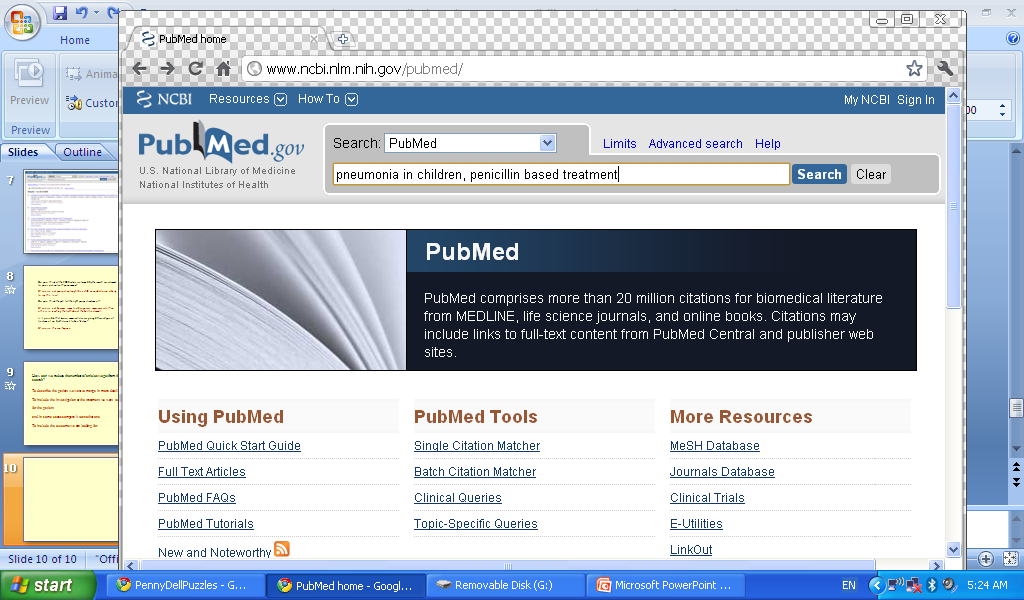 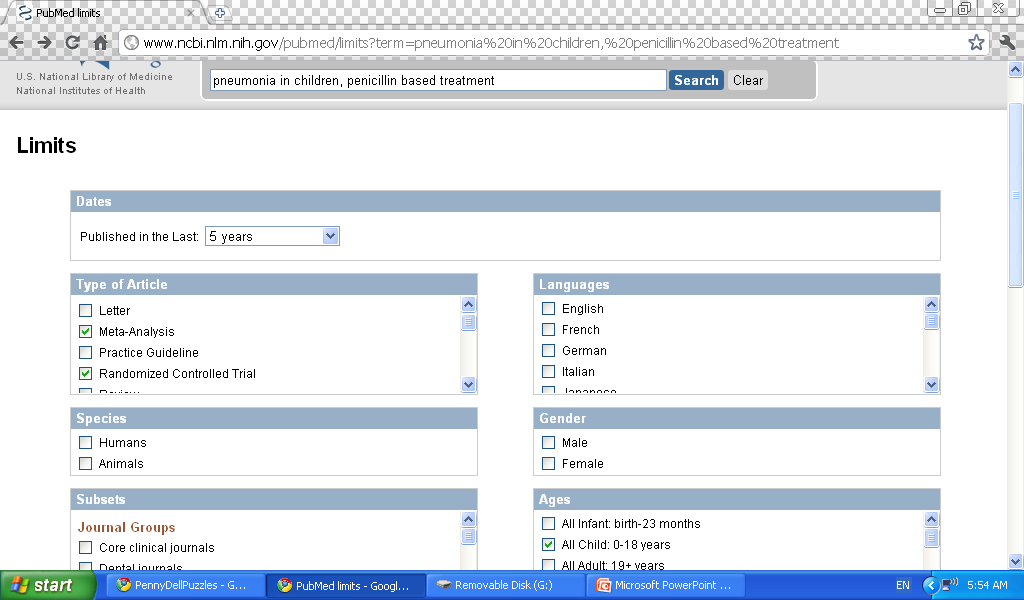 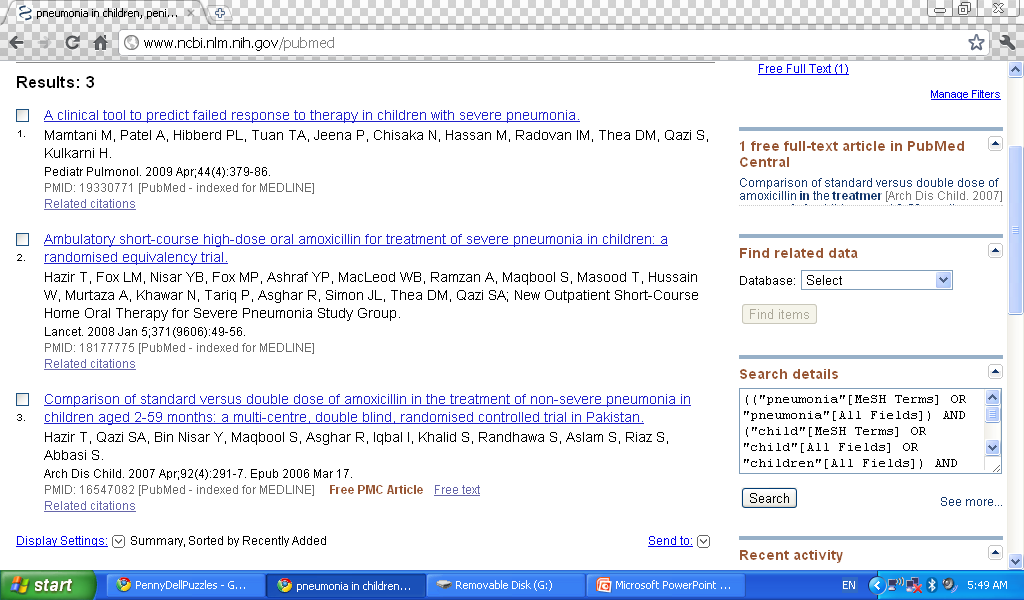 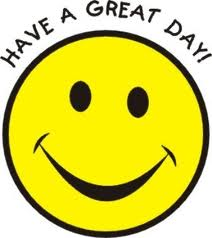 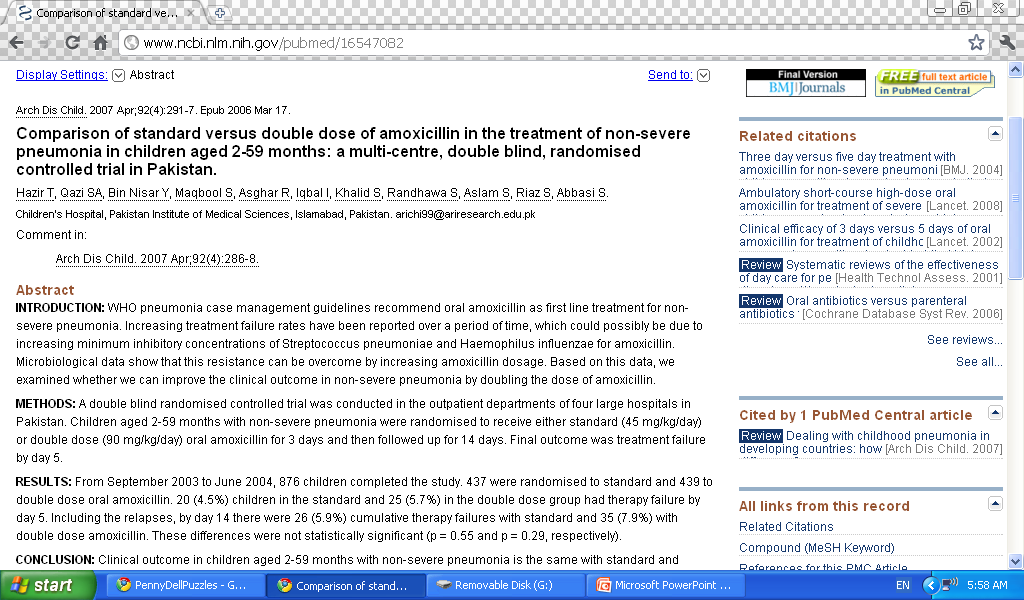 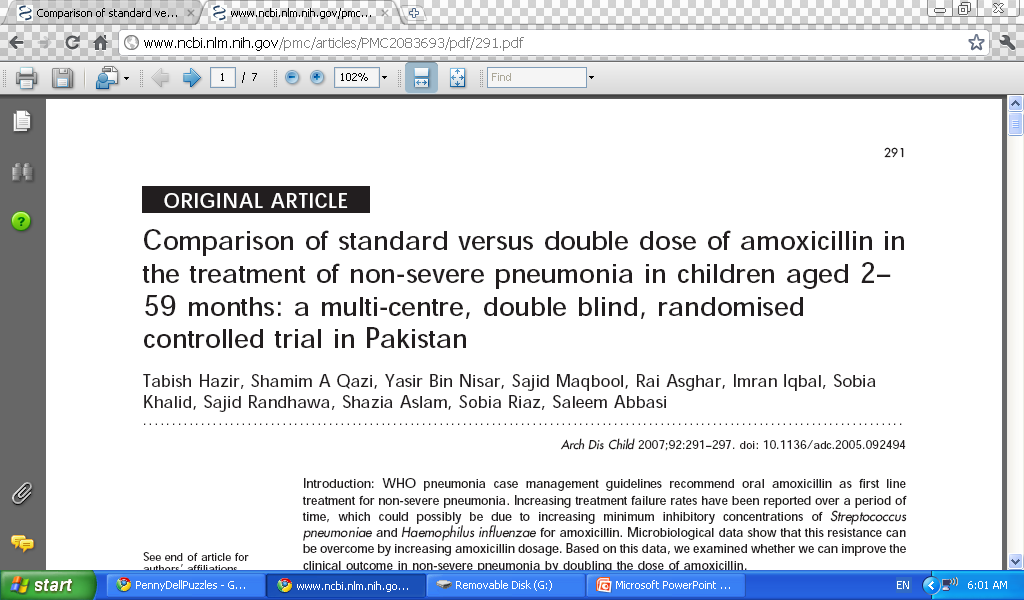 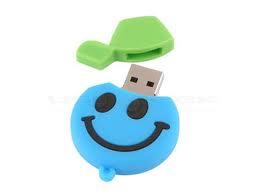 Do you think that this article tells the right proper treatment for your patient? 

Most probably it does..because it retrieved by applying your PICOS. 

But is it possible that the trial was not well conducted?

Of course this can happen
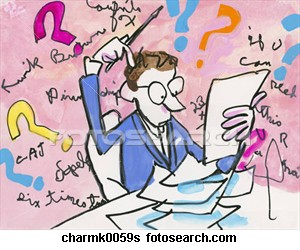 How can we differentiate between a well conducted and not a so well conducted trial?

By looking closely at the article and the results  using certain tools known as critical appraisal tools.
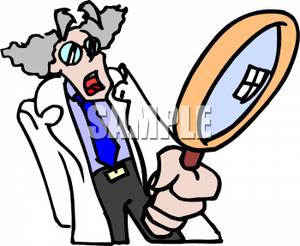 [Speaker Notes: At this point I suggest that we give them an example of a work sheet of therapy with very brief summary about what critical appraisal is.]
The trial is well conducted and the treatment is very effective….Can I try that on my patient now….!!
Well…Not Yet ..
What if your patient is allergic to amoxicillin…!!!
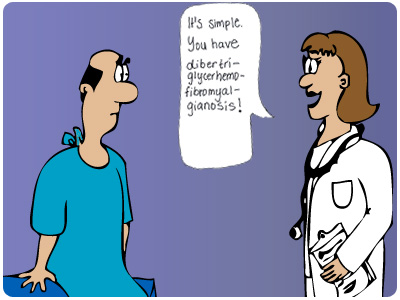 [Speaker Notes: This slide will introduce the students to the concept of considering the individual patient’s circumstances more examples will be given for considering patients’ opinion and values.]
We can summarize our practice of medicine so far in 5 steps
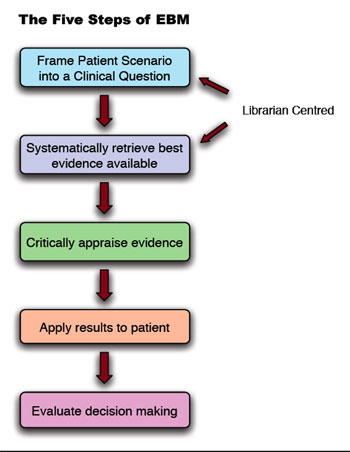 Patient
 Concerns
Best research 
evidence
Clinical 
   Expertise
EBM
"Evidence-based medicine (EBM) is the integration of best research evidence with clinical expertise and patient values…

When these three elements are integrated, clinicians and patients form a diagnostic and therapeutic alliance which optimizes clinical outcomes and quality of life."
The EBM subcommittee of the OU-COM Curriculum Advisory Committee (CAC) has adopted the definition of evidence-based medicine (EBM) developed by David Sackett, M.D., and colleagues (2000, p. 1):
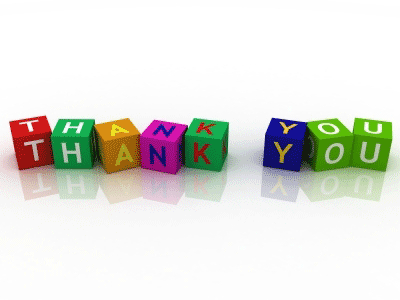 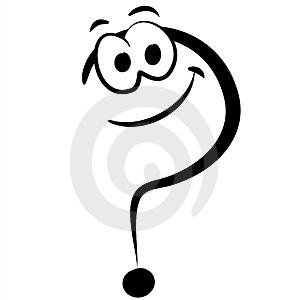